TITLE HERE
Subtitle
Text here
TITLE
Subtitle
01
Text here
02
Text here
03
Text here
04
Text here
TITLE
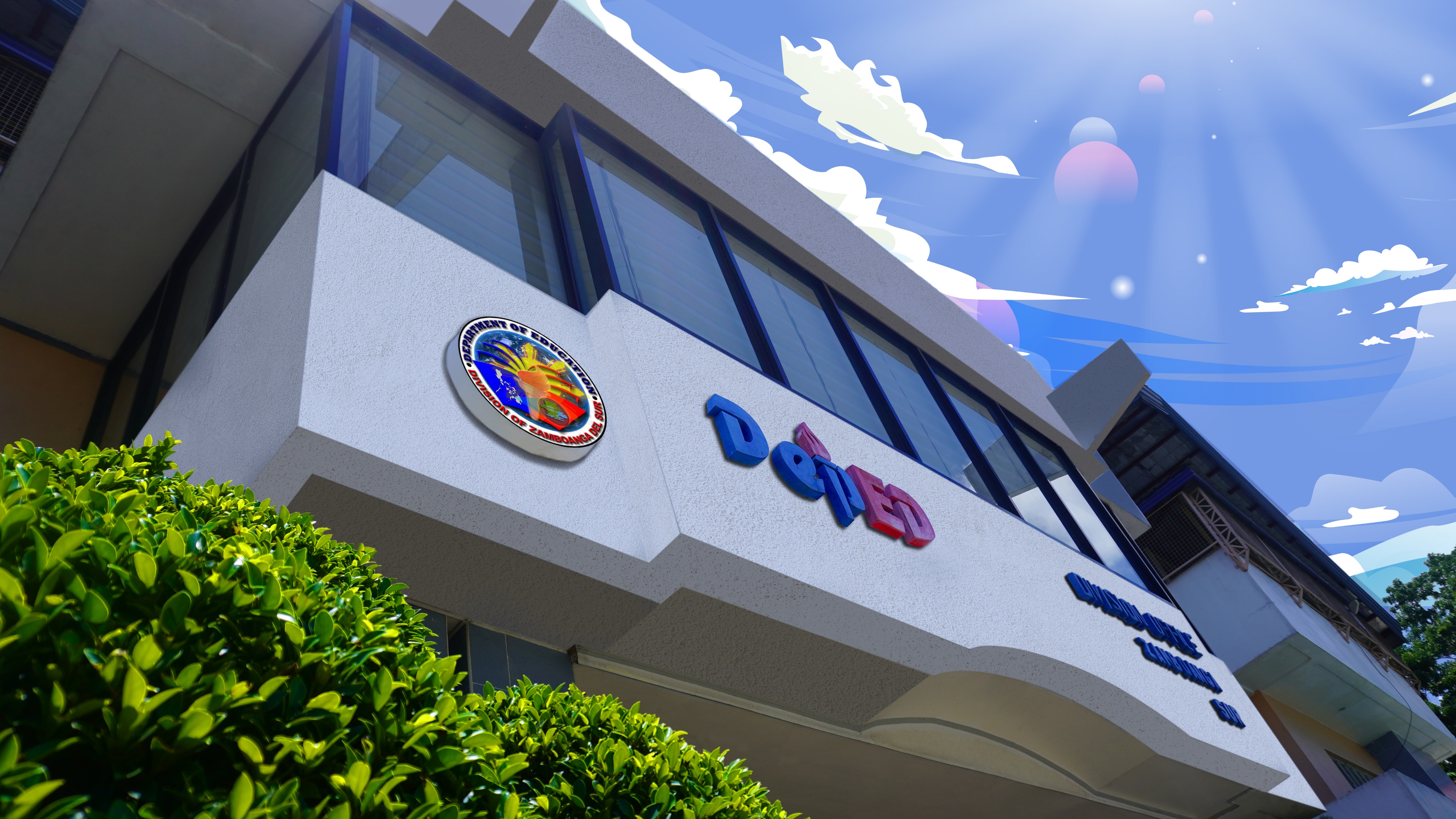 A picture is worth a thousand words.
TITLE
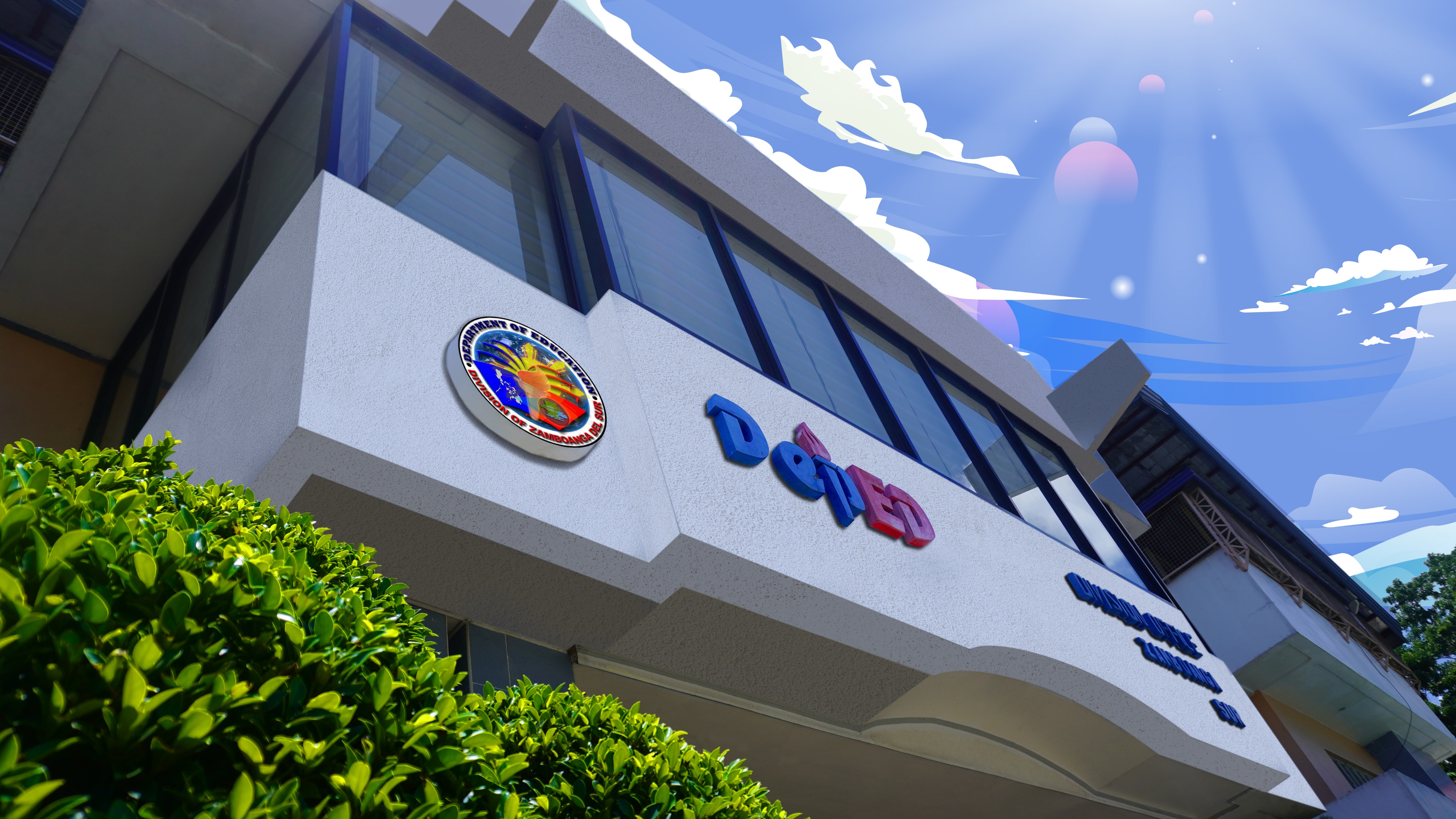 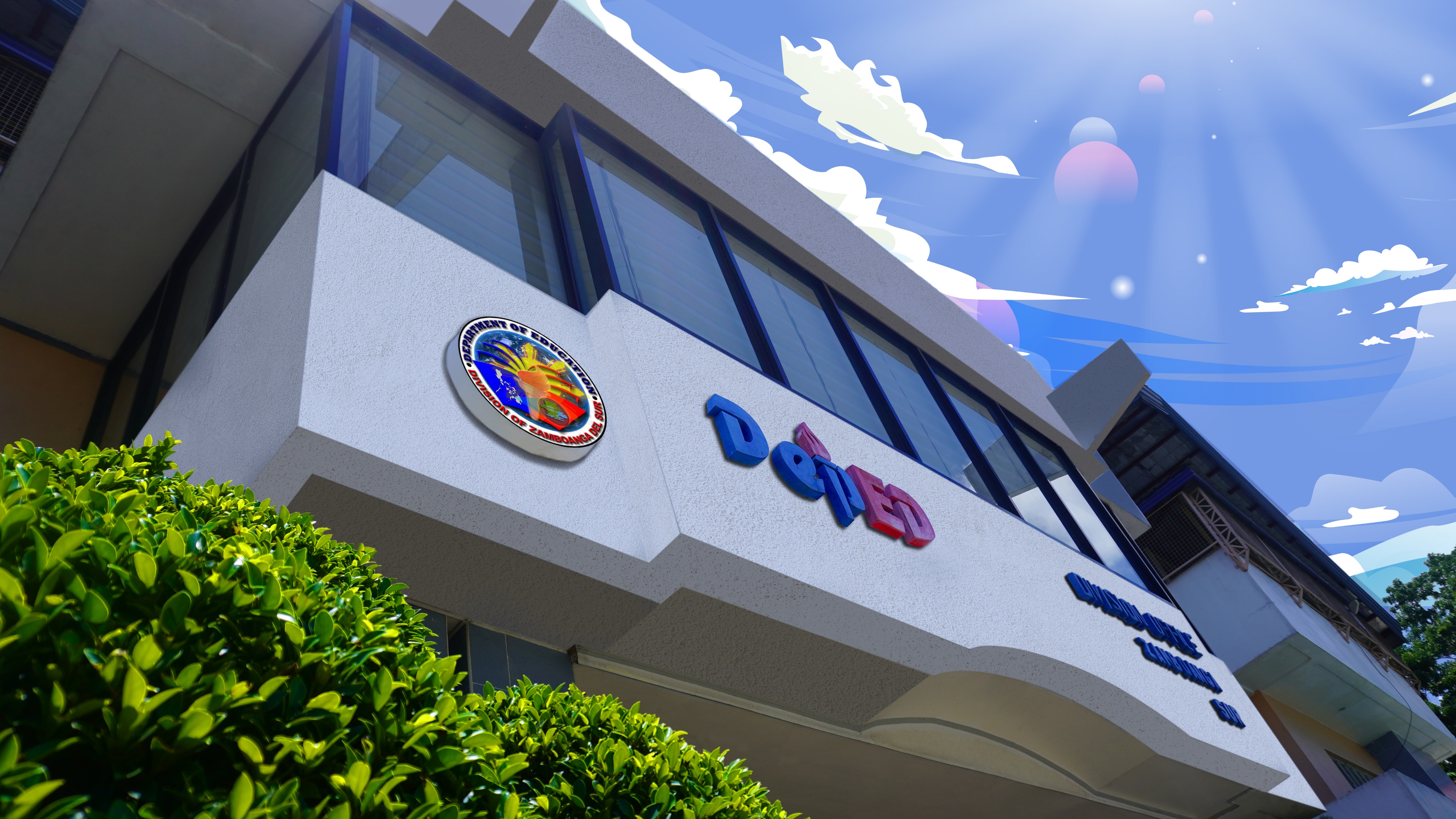 A picture is worth a thousand words.
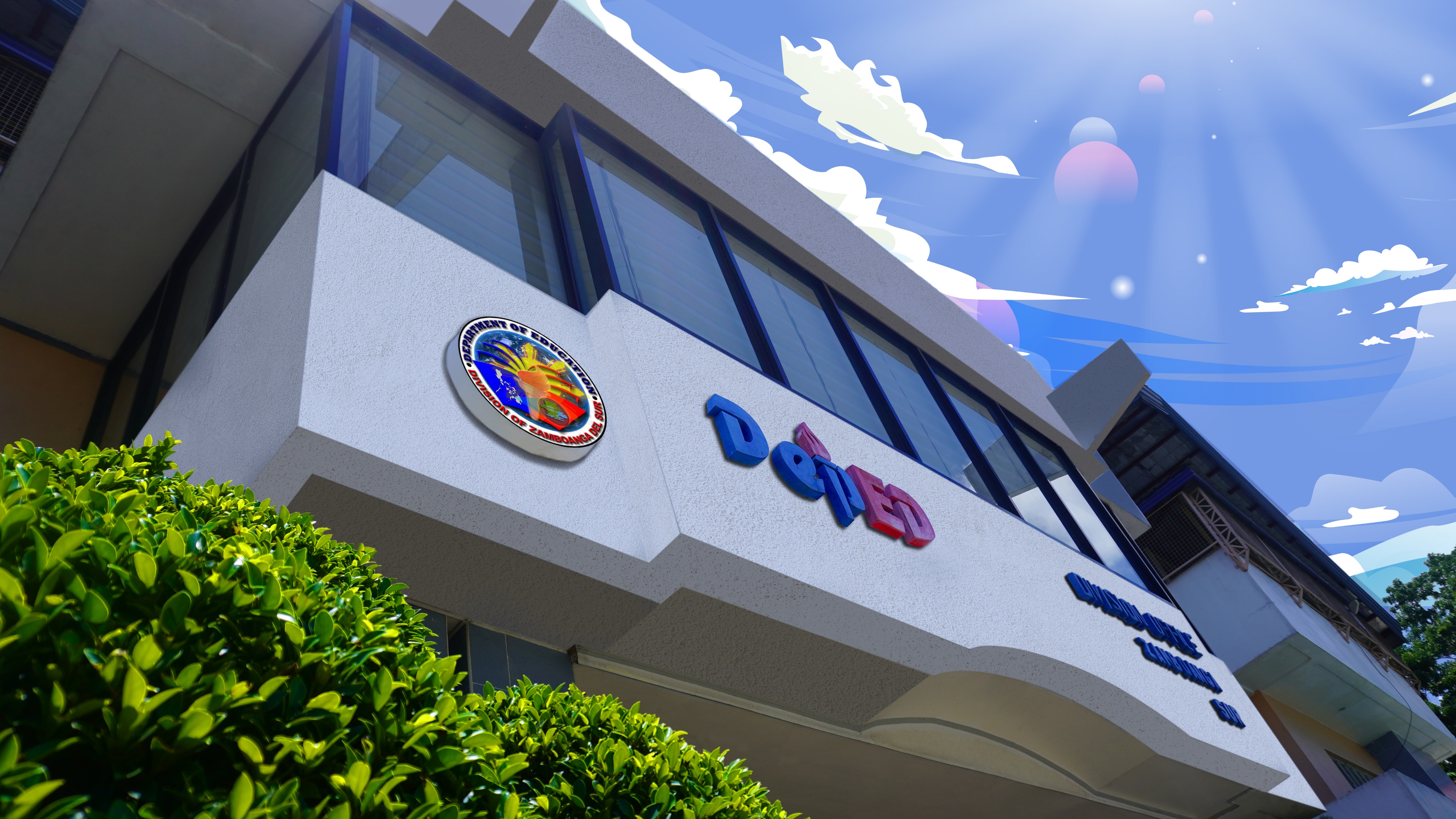 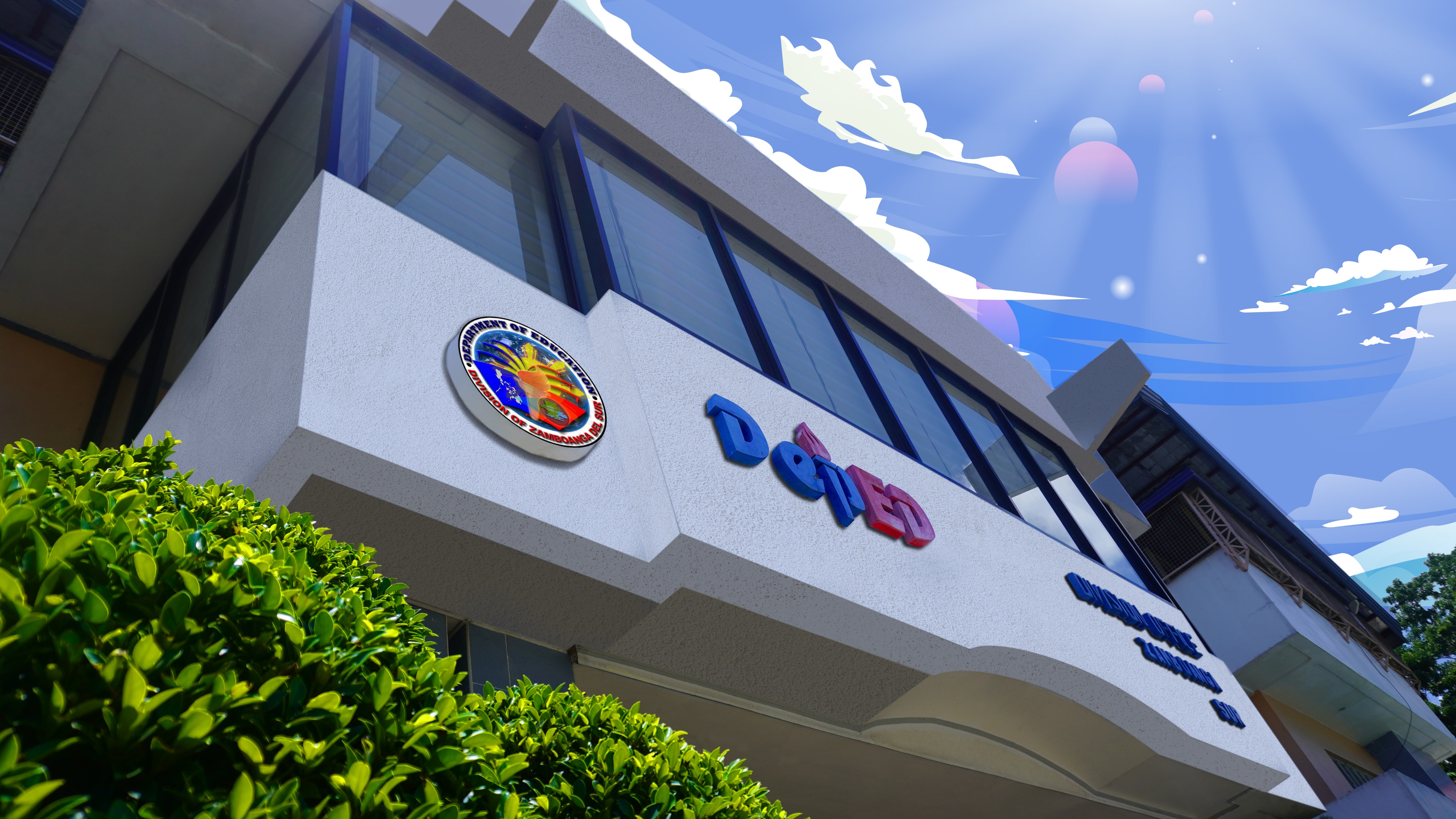 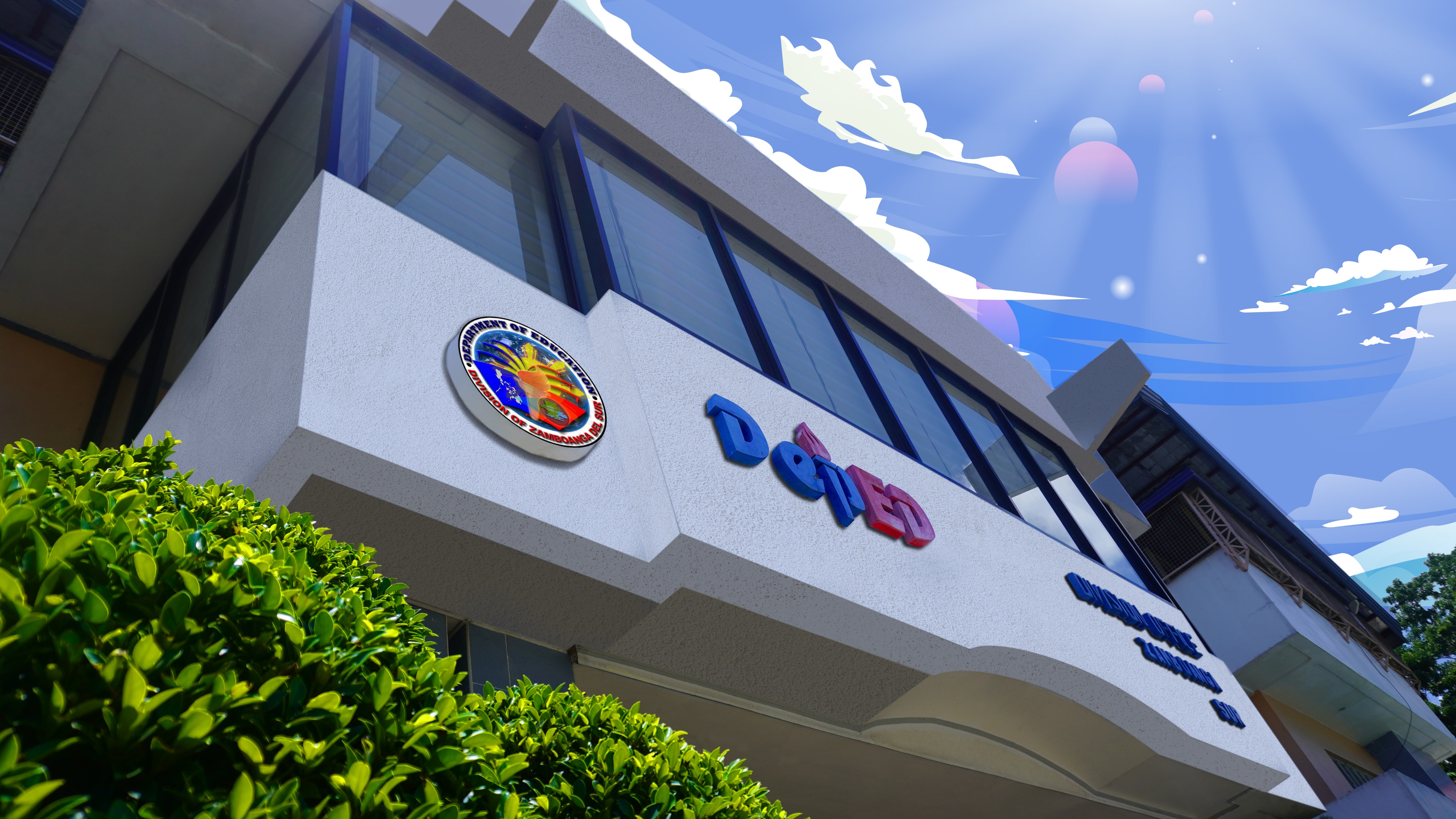 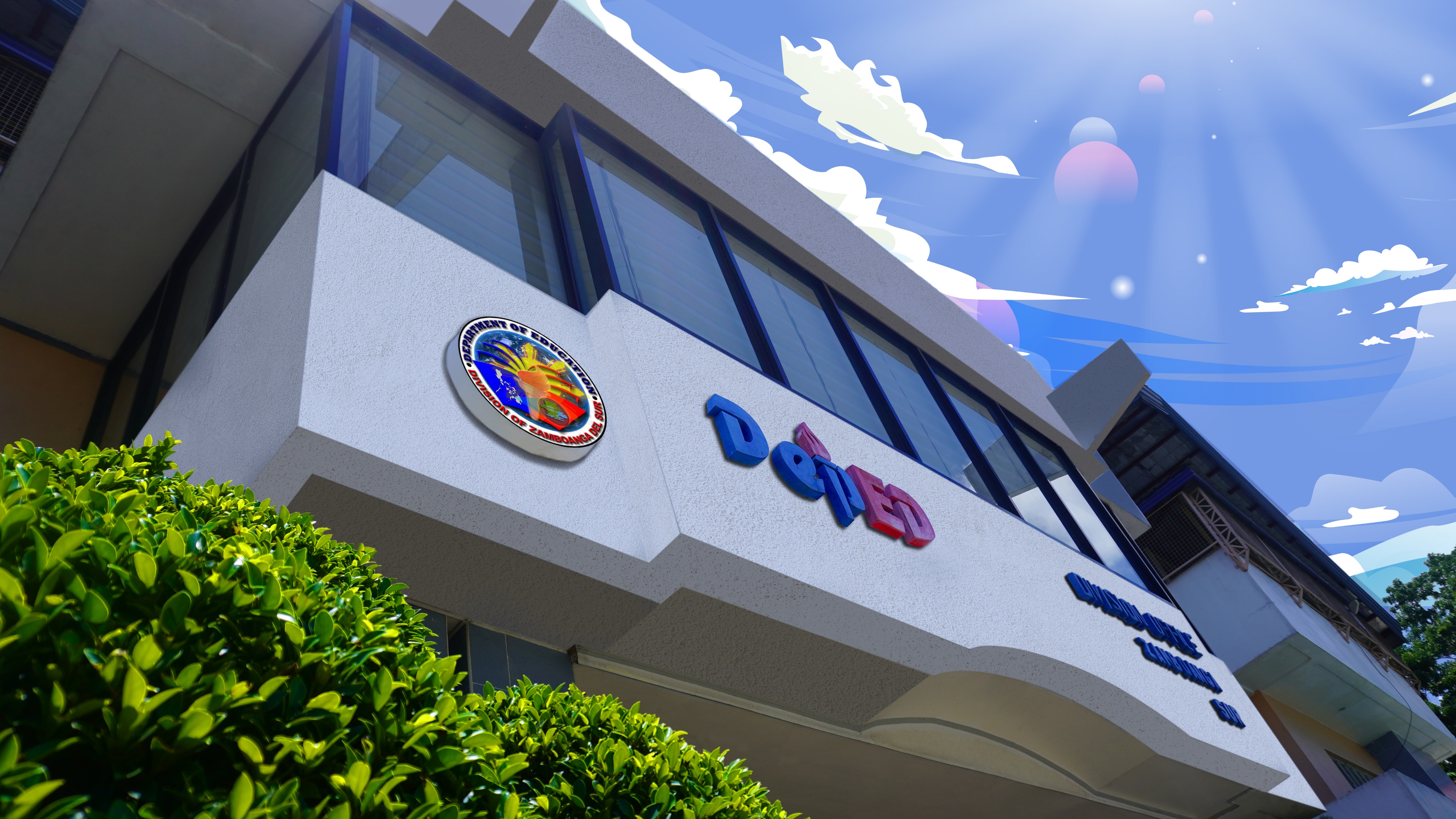 MULTIMEDIA
If you want, you can insert your multimedia content here.
THANK YOU!